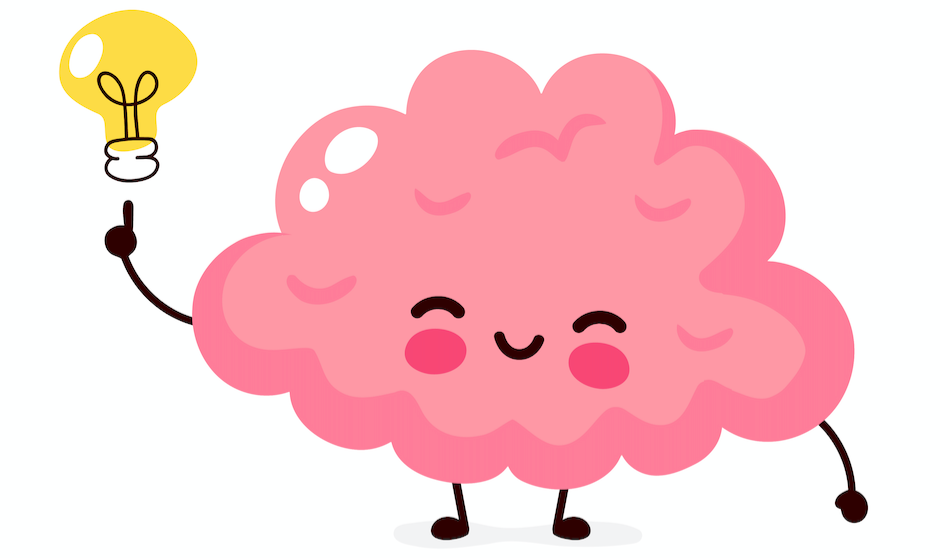 ¿LE DAMOS UNA VUELTA?
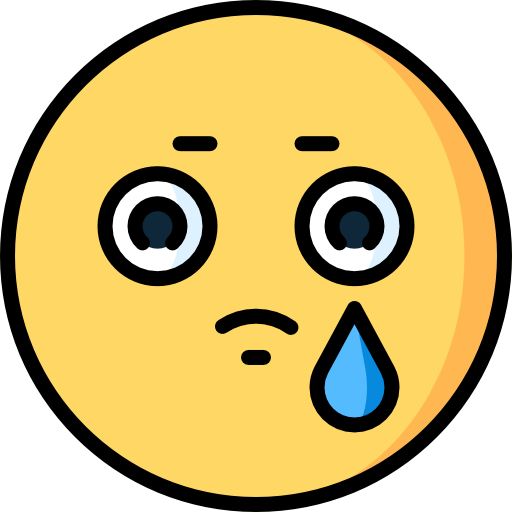 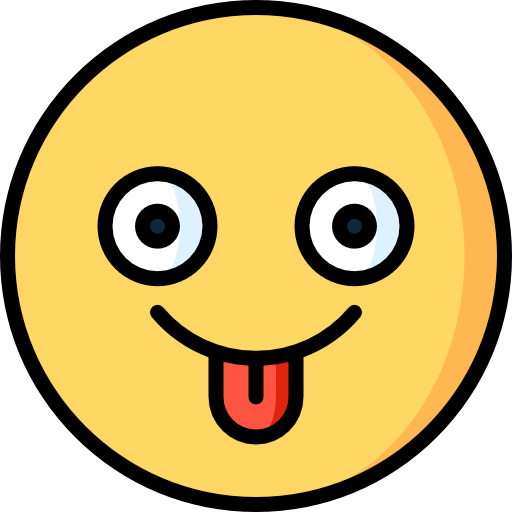 No lo entiendo….
de momento.
Necesito más 
practica
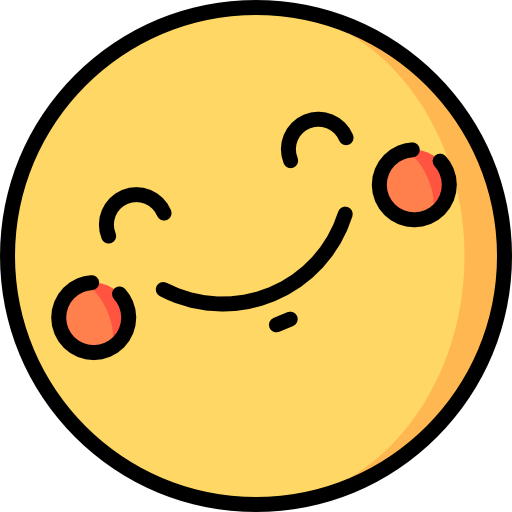 ¡Es muy difícil!
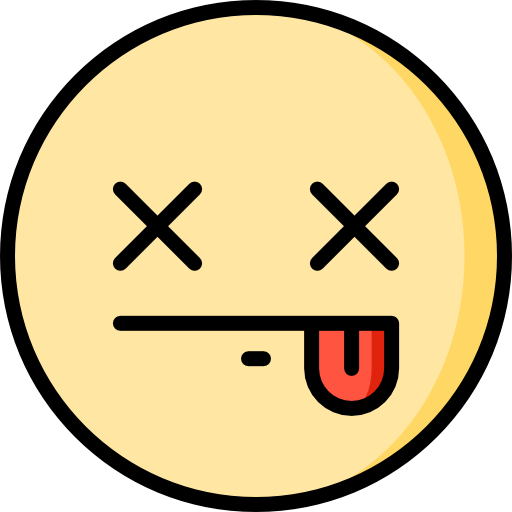 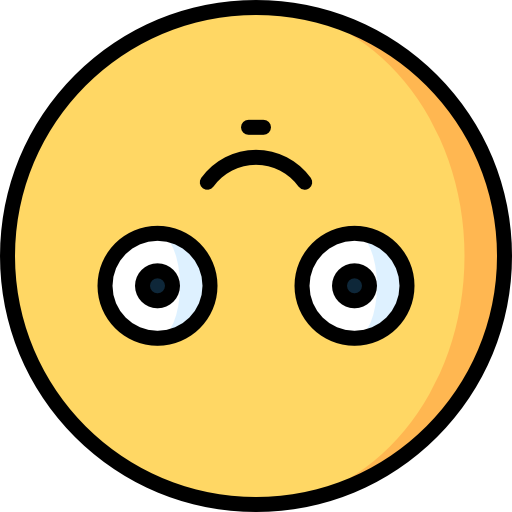 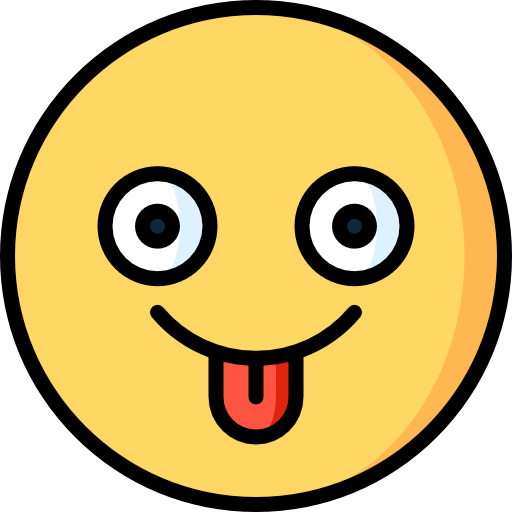 Probaré otra
estrategia
¡Me rindo!
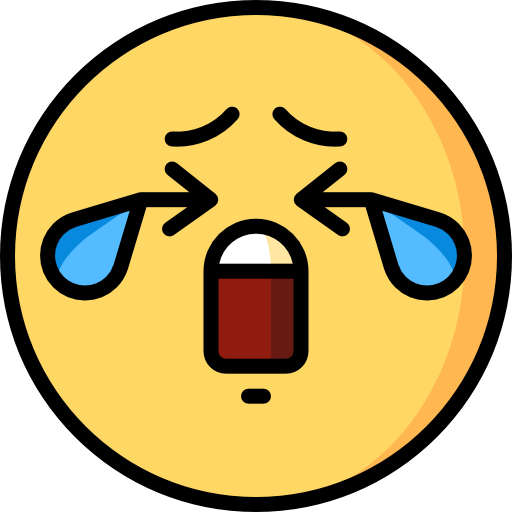 He hecho algo mal.
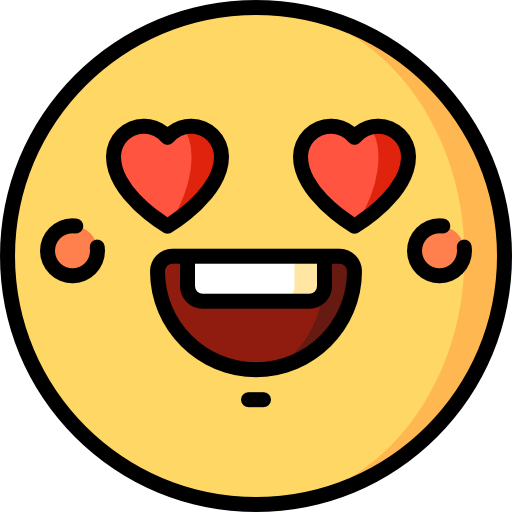 Los errores me 
ayudan a aprender
No puedo hacerlo mejor.
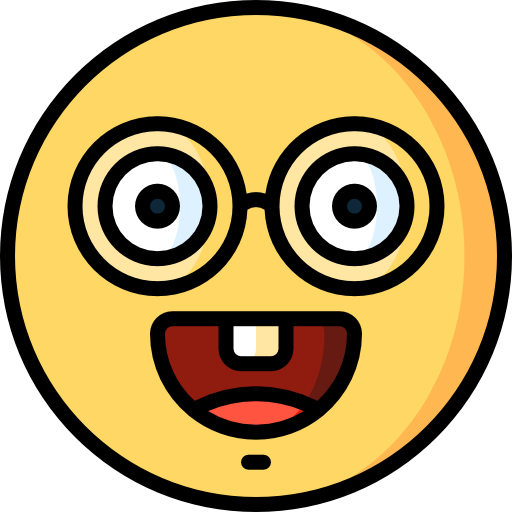 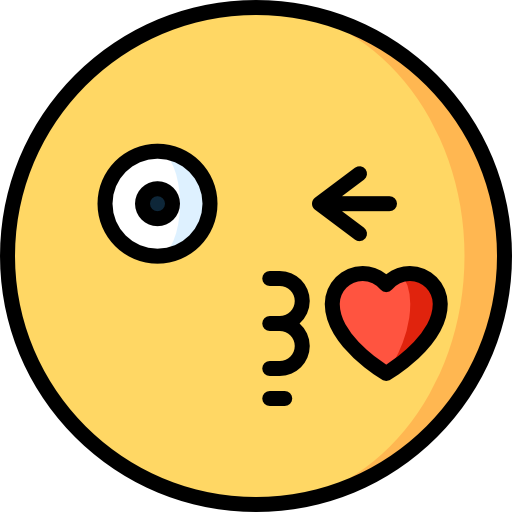 Todo se puede 
mejorar
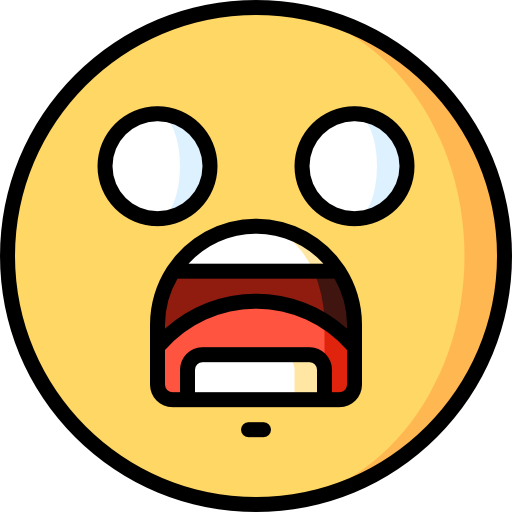 No soy bueno/a en esto.
¿Qué estoy pasando 
por alto?
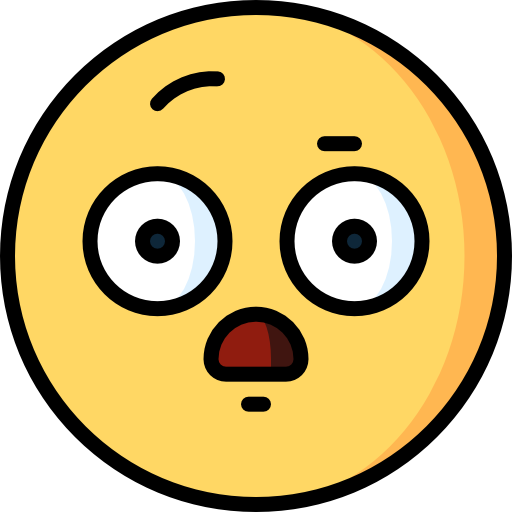 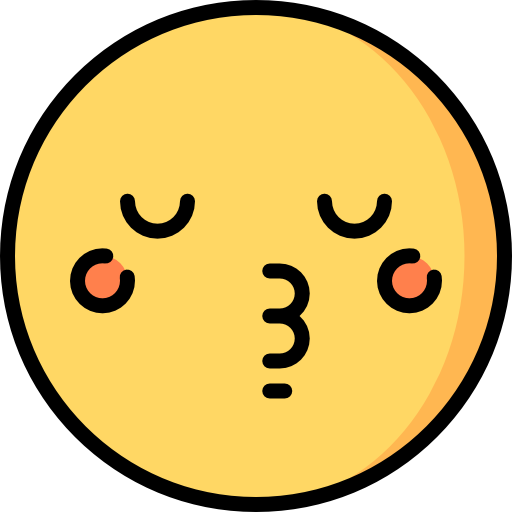 Con esto es suficiente.
¿Me he esforzado 
todo lo que podría?
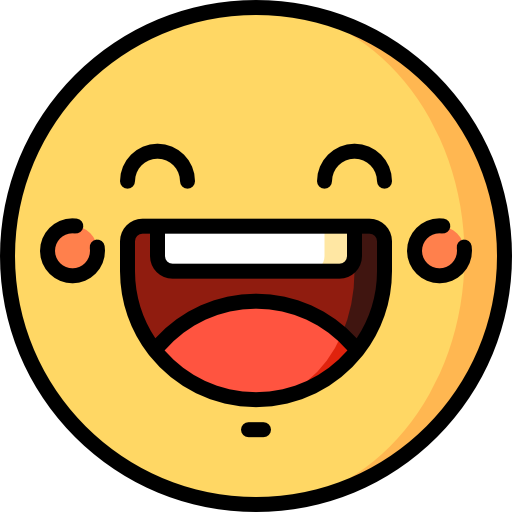